Module 8Administration Leadership
Learning Objectives
Participate in organizational strategic planning (e.g. measure performance against organizational goals)
Assess the organizational environment (e.g., corporate culture, values, and drivers)
Forecast technical and information needs of an organization by linking resources to business needs
Develop an information technology (IT) strategic plan and departmental objectives that align and support organizational strategies and goals
Learning Objectives
Evaluate performance (e.g., goal/performance indicators, system effectiveness)
Evaluate effectiveness and user satisfaction of systems and services being provided
Promote stakeholder understanding of information technology opportunities and constraints (e.g., business and IT resources, budget, project prioritization)
Develop policies and procedures for information and systems management
Comply with legal and regulatory standards
Learning Objectives
Adhere to ethical business principles
Employ comparative analysis strategies (e.g., indicators, benchmarks)
Prepare and deliver business communications (e.g., presentations, reports, project plans)
Facilitate group discussions and meetings (e.g., consensus building, conflict resolution)
Provide consultative services to the organization on IT matters
Learning Objectives
Develop educational strategies regarding the information and management systems function
Maintain organizational competencies on current IT technologies and trends
Assure that risk management is embedded in internal and external management processes, and consistently applied (e.g., risk assessment, risk mitigation)
Ensure quality standards and practices are followed by monitoring internal and external performance
CPHIMS Competency Areas
Administration Leadership
Leadership is a skill every member of the organization is responsible for understanding and, when appropriate, undertaking
Participating in Organizational Strategic Planning
Participating in Organizational Strategic Planning
Leader responsibility
Strategy = formal or informal plan of action to achieve a goal
Strategic focus  points toward future
For the benefit of employees and customers, series of statements are created to outline and explain an organization's strategies
Developing a Strategic Plan
A well-developed plan will map the organizational strategies and supporting applications and processes for each strategy
.
IT Strategic Plan
May vary dependent on size of the organization
Large organization-may serve as a reference tool for prioritizing the work that is to be done through the organization
Small/less complex-may be included as a section or addendum to the organizational strategic plan
Should align with the organizational priorities
Well-developed plan will map the organizational strategies and the supporting application processes for each strategy
Will provide a visual representation of the current systems’ status, an indicator of the expected useful lifeline of the systems or the gap that exists between the strategy and the needed technology
IT Strategic Plan
Focus on the gaps
Outline current state and desired future state
Perform a SWOT analysis
Focus on the first couple of plan steps and provide a higher-level analysis for the remaining steps
Outline more of the purely IT initiatives and personnel needs
Needed infrastructure changes
Advanced technologies
System refresh strategies
Transition and succession plans for staff and leaders
Forecasting Technical and Information Needs
Methodology that support organizational ability to measure activities against stated goals and objectives
Internal benchmarks
External benchmarks – local, national, contract may be required to use them
Ensure benchmarks are comparable to data your organization is capable of supplying
Forecasting Technical and Information Needs
Includes new ideas
Variety of sources and vary in level of development
Provide support in determining project scope, definition and objectives, and in some cases, for vendor relationship
Have a program evaluation staff 
Serve as organization’s conscience
Within scope, scope creep, redirection, occasional time-limited expansion of scope
Resource availability
Personnel
Within scope of responsibility and expertise
Forecasting Technical and Information Needs
Provide assistance and direction in support of the goals and initiatives of the company
Operational goals direct information technology
Unclear leadership responsibilities outside IT can put organizational project at risk
Be ready
To actively recommend appropriate systems and technologies in support of organizational goals
To challenge requests to deviate from organizational goals and when goal deviation occurs – gather support materials
Avoid creating a service gap
Implementing the IT Strategic Plan
Should be a living object, regularly maintained
Should be a part of the organization strategic plan and updated accordingly with any changes to its companion
Make sure key objectives are visible to the entire department
Tie individual performance objectives back to the plan
Run report to measure, maintain a scorecard of goal progress that all can see
Evaluating Plan Performance
Need measures that monitor the ongoing effectiveness and progress
Two types: 
Project tracking (Gantt Chart)
Service level (Dashboard)
Need measures that monitor effectiveness and user satisfaction
Regular departmental and systems assessment
Baseline analysis is necessary to understand benchmarks
Both objective and subjective assessment of quality metrics
Baseline assessment can be accomplished via face-to-face interviews, observation, focus group, town hall meetings, virtual and physical meetings
Commitment to on-going process for follow-up analyses with 
Regular communication
Effectiveness reassessed with customers
Promoting Stakeholder Understanding
Responsibility to discuss opportunities and system limitations
Project initiation process is critical
Method: SBARC = Situation, Background, Assessment, Recommendation and Communication
Simplicity: completion and communication of concise summary for leaders prior to committing to full project proposal or pro forma financial plan
Disciplined approach to framing and initiating projects ensures stakeholder and project team members are operating from an identical framework
Written plan – signed off by all stakeholders will help “manage” opportunity for “scope creep”
Policies and Procedures Development
Policies and Procedures 
Facilitate standardization of actions and operations
Answer the following questions
Is the policy really needed?
If so, at what level of the organization must that policy be implemented?
Ensure that you can audit and report on the effectiveness of the policy
Be prepared to act on the results from the audit
Complying with Legal and Regulatory Standards
Comply with Legal and Regulatory Standards
Need to know sources of standards for own country
For example, for US: Meaningful Use, e-prescribing, HIPAA, etc.
Organizational roles that need to know nuances: Compliance Officer or equivalent, Legal Counsel, lead Joint Commission liaison, among others
Two most influential sources of standards for healthcare organizations in US are CMS and The Joint Commission
Example from the UK; Care Quality Commission (CQC)
Ethical Business Principles
Ethical Business Principles
Adhere to an identifiable code of business or corporate ethics
Employing Comparative Analysis Strategies
Comparative Analysis Strategies
Budgets, financial and non-financial indicators, benchmarks, quality indicators
Budgets
To understand how an organization is performing financially, need to be able to read and understand a budget spreadsheet
Budget spreadsheet
Annual budgets by line item
Projected budget and expenditures to date
Variances
Comparison to history
Budgets Continued
Revenue and expenses
Some expenses spread evenly over the year
Other expenses have unique timing
Well-constructed report explains timing of events
Types of expenses
Capital-Treated as assets and have enduring value to the organization.  Each asset is depreciated over a period of time.
Operating-Salaries, benefits, maintenance, travel, utilities, supplies
Benchmarks and Quality Indicators
Benchmarks-Compare one organization to another, national averages or internal goals (e.g., number of days in A/R, days cash on hand, quality safety, regulatory or accreditation measures)
Quality Indicators-Fixed measures set by federal government agencies or payers to the organization  
May be voluntary or required
May serve as goals
External services will aggregate this data
Preparing and Delivering Business Communications
Written and verbal
Presentation and communication skills
Project communication plans
Status documents
Organized meeting preparation approaches
Outline and define time on each item
Develop a department template
Facilitate Group Discussions and Meetings
Meeting management skills
Be familiar with Robert’s Rules of Order (www.robertsrules.org) for more complex decisions and controversial topics
Providing In-House Consulting Services
Often purchased outside when internal personnel resources are in short supply or a specific skill is needed
Can also be provided as a means of managing, staffing, or advising on any manner of need
PMO (project management office) is an example
Developing Educational Strategies for IT Staff
Education must be valued
Commit to the time it will take for staff to complete further education
Commit to supporting the cost of education 
Encourage staff to broaden skills
If considering cutting education in the budget, consider how much it will cost to recruit new staff with needed skills
Opportunities
Create low-cost educational opportunities
Professional societies
Vendor user groups
Staying Current on IT Technologies and Trends
Stay connected to a variety of disciplines related to specific sphere of expertise
Resources
Colleagues
The Guardian, WSJ, Healthcare IT News, etc.
Managing Risk
Key piece of the IT planning process
Issues of risk addressed along two dimensions 
Develop a risk matrix
Magnitude of risk-how big of an impact would it have if it happened
Likelihood
Develop contingency plans
Quality Standards and Practices
Manage quality control standards
Begins at initial configuration and implementation
Perform comprehensive and regular review to ensure safe and high-quality performance
Set clear expectations
Measure and report
Modify to continually improve the products delivered
Create a Quality Toolkit
Uses in health information and technology
Planning
Process Redesign
Process Improvement
Root Cause Analysis and Failure Mode Effects Analysis
Rapid Cycle Improvement
Metric-Driven Transformation
Types of Measures
Clinical Outcomes or Intermediate Clinical Outcome 
Mortality, absence of complications, UTI rate
Process
Administration of antibiotic prior to surgery
Structure
Staffing, availability of education/training
Composite
Combination of two or more measures used to generate a single score (sum, average, weighted average, etc.)
Metric-Driven Transformation
Types of Measures Continued
Resource use and cost
RNs per patient day, FTEs per patient day, cost per DRG
Efficiency – combination of quality and resource use
Relationship between nurse staffing and rate of UTIs
Balancing 
Readmission rate as a balancing measure for effort to reduce length of stay.
Statistics
Mean 
Average of a data set 
Median  
Found by ordering the set from lowest to highest and finding the exact middle
Standard deviation 
Used to quantify the amount of variation or dispersion of a set of data values
P Value 
Level of marginal significance within a statistical hypothesis test representing the probability of the occurrence of a given event 
Used as an alternative to rejection points to provide the smallest level of significance at which the null hypothesis would be rejected
Tools to Facilitate Planning
Group techniques for participation and idea generation:
Delphi Approach
Each member of group writes ideas anonymously
Ideas listed and prioritized by group
Ideas voted upon to determine final selection
Nominal Group Technique
Divide into small groups
Write down ideas
List ideas by members in success
Discuss and rank ideas
Brainstorming
Performance Measurement Tools
•	Graphing and charting tools
Histogram
Specialized type of bar chart
Shows how frequently data in each class occurs in the data
Graphs frequency and response variable range
High bars indicate more points in a class 
Low bars indicate less points
Performance Measurement Tools
Example: Histogram
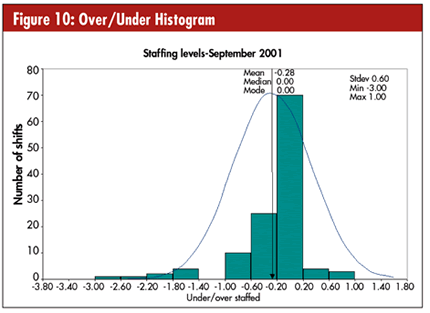 Performance Measurement Tools
Bar Chart
Useful for comparing classes or groups of data 
Graphically summarizes and displays differences between groups of data
Bar heights represent observed frequencies
Look for
Tallest bar
Shortest bar
Growth or shrinking of the bars over time
One bar relative to another
Change in bars representing the same category in different classes
Performance Measurement Tools
Example: Bar Chart
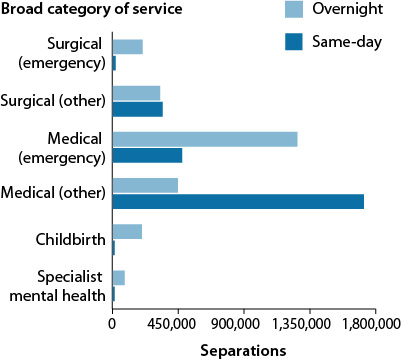 Performance Measurement Tools
•	Pareto Chart
The Pareto Principle: 80% of problems usually stem from 20% of the causes 
Pareto charts display the Pareto principle in action
Arrange data to reveal the few factors that cause most of the problems
Values are arranged in ascending order
Summarizes and displays relative importance of differences between groups of data
Performance Measurement Tools
Example: Pareto Chart
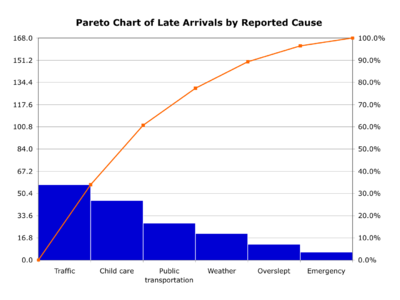 Performance Measurement Tools
Scatter Plot 	
Similar to line graphs in that they use horizontal and vertical axes to plot data points
Have a very specific purpose to show how much one variable is affected by another
The relationship between two variables is called their correlation
Performance Measurement Tools
Example: Scatter Plot
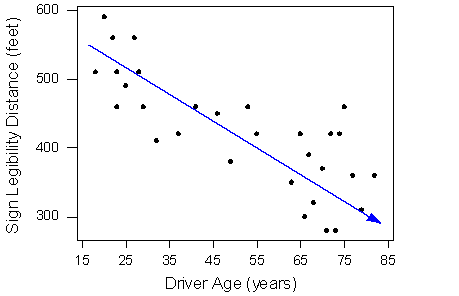 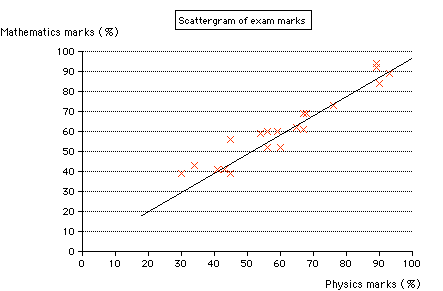 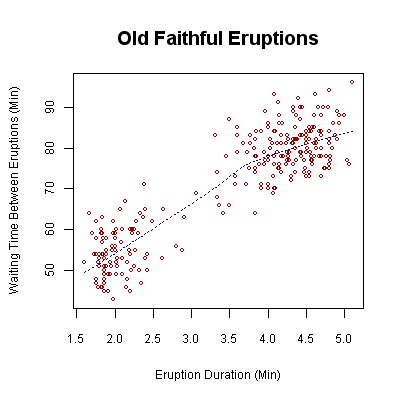 Performance Measurement Tools
Control Chart
Use to measure variance in 
performance
quality 
Utilizes upper and lower control limits based on standard deviation 
Vertical axis identifies measurements
Horizontal axis reflects sequential measurement points over time
Process mean charted through center of chart
Performance Measurement Tools
Example: Control Chart
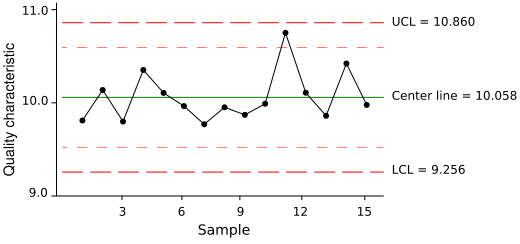 Performance Measurement Tools
• Fishbone Diagram	
Cause and effect diagram
Used to explore all the potential or real causes of a problem
Causes arranged according to their level of importance or detail
Depicts relationships and hierarchy of events
Used for root-cause analysis or to identify requirements
Performance Measurement Tools
Example: Fishbone Diagram
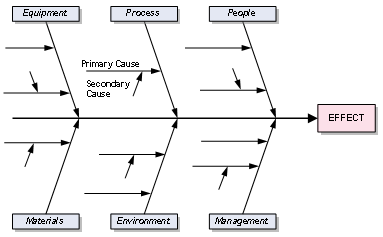 Performance Measurement Tools
Example: Heat Maps
CDC Obesity by State
Asthma ED Visits
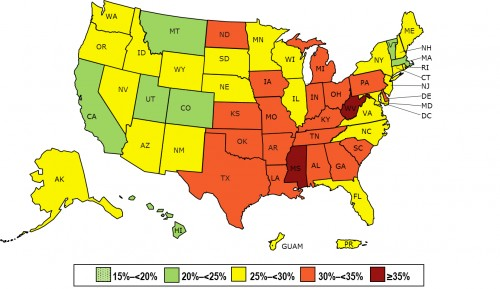 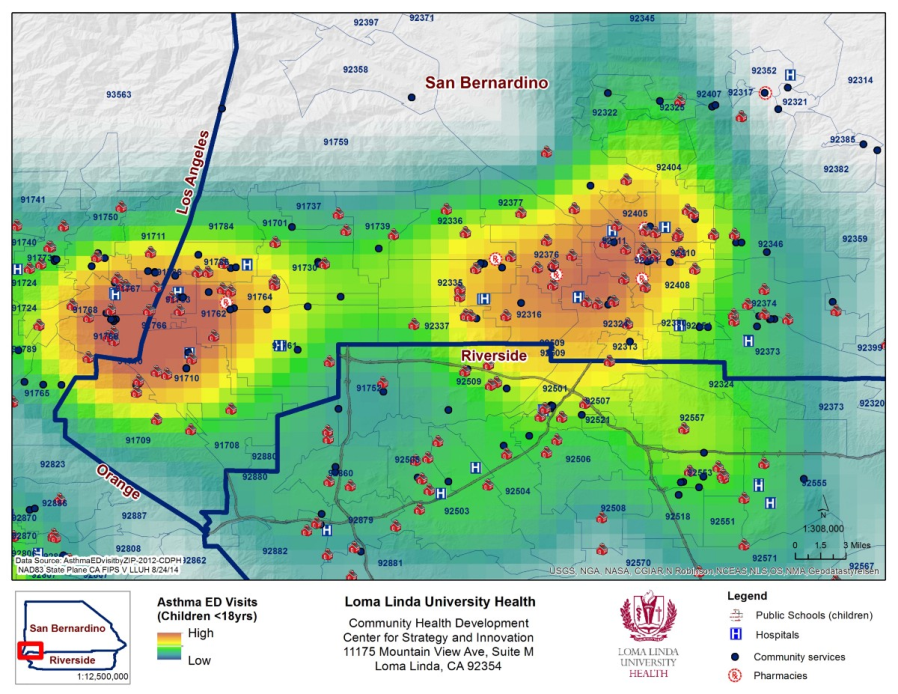 Risk Assessment
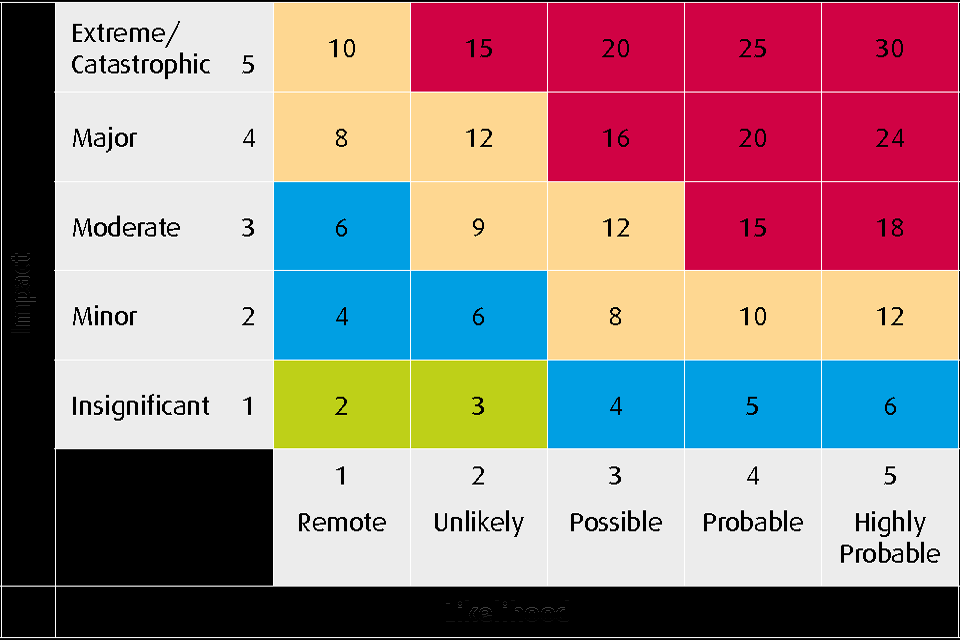 Practice QuestionsModule 8
Practice Question 1
The company’s statement that defines where it wants to go or what it wants to be is known as the:
Mission Statement
Vision Statement
Statement of Values
Statement of Goals
Practice Question 1
The company’s statement that defines where it wants to go or what it wants to be is known as the:
Mission Statement
Vision Statement
Statement of Values
Statement of Goals
Practice Question 2
A control chart typically contains each of the following EXCEPT the:
Stretch goal
Upper control limit
Mean
Lower control limit
Practice Question 2
A control chart typically contains each of the following EXCEPT the:
Stretch goal
Upper control limit
Mean
Lower control limit
Practice Question 3
An SBARC includes each of the following EXCEPT the 
Situation
Background
Assessment
Constitution
Practice Question 3
An SBARC includes each of the following EXCEPT the 
Situation
Background
Assessment
Constitution
Practice Question 4
Each of the following is a recommended initial assessment tool EXCEPT:
Face-to-face interviews
Web surveys
Unit or department meetings
Focus group meetings
Practice Question 4
Each of the following is a recommended initial assessment tool EXCEPT:
Face-to-face interviews
Web surveys
Unit or department meetings
Focus group meetings
Practice Question 5
The international organization that serves as a voluntary accrediting, quality and safety organization is:
Project Management Institute (PMI)
Centers for Medicare & Medicaid Services (CMS)
Joint Commission International (JCI)
International Federation of Health Information Management Associations (IFHIMA)
Practice Question 5
The international organization that serves as a voluntary accrediting, quality and safety organization is:
Project Management Institute (PMI)
Centers for Medicare & Medicaid Services (CMS)
Joint Commission International (JCI)
International Federation of Health Information Management Associations (IFHIMA)
Practice Question 6
The actions of doing good, being honest and acting fairly are all components of a sound:
Business impact analysis
Systems design
Corporate mission
Business ethics position
Practice Question 6
The actions of doing good, being honest and acting fairly are all components of a sound:
Business impact analysis
Systems design
Corporate mission
Business ethics position
Practice Question 7
Successful conflict resolution is achieved through a mutual focus on
Eliminating the differences of opinion or positions
The common ground of the parties in conflict
Understanding the personality types of the parties in conflict
A proposed solution provided by the mediator
Practice Question 7
Successful conflict resolution is achieved through a mutual focus on
Eliminating the differences of opinion or positions
The common ground of the parties in conflict
Understanding the personality types of the parties in conflict
A proposed solution provided by the mediator
Practice Question 8
Which of the following items is NOT typically a part of the IT strategic plan:
Current systems state
Desired future systems state
A summary of IT initiatives supporting organizational goals
The IT project sponsors for each initiative
Practice Question 8
Which of the following items is NOT typically a part of the IT strategic plan:
Current systems state
Desired future systems state
A summary of IT initiatives supporting organizational goals
The IT project sponsors for each initiative
Practice Question 9
An organization has several pending IT projects.  The organization is struggling financially.  Which of the following will BEST determine project priorities?
Existing environment
Regulatory requirements 
Mission of organization
Return on investment

1, 2, and 3 only
1, 2, and 4 only
1, 3, and 4 only
2, 3, and 4 only
Practice Question 9
An organization has several pending IT projects.  The organization is struggling financially.  Which of the following will BEST determine project priorities?
Existing environment
Regulatory requirements 
Mission of organization
Return on investment

1, 2, and 3 only
1, 2, and 4 only
1, 3, and 4 only
2, 3, and 4 only
Practice Question 10
The recent addition of two rural-based community health centers to a healthcare network has increased the demand for IT support services.  Which of the following line items will need to be increased in the IT budget for the next fiscal year?
Travel, supplies, salaries and benefits
Training, hardware, depreciation
Salaries and benefits, depreciation, training
Supplies, hardware, travel
Practice Question 10
The recent addition of two rural-based community health centers to a healthcare network has increased the demand for IT support services.  Which of the following line items will need to be increased in the IT budget for the next fiscal year?
Travel, supplies, salaries and benefits
Training, hardware, depreciation
Salaries and benefits, depreciation, training
Supplies, hardware, travel
Practice Question 11
A director is preparing the IT department budget for the upcoming fiscal year.  A patient care system maintenance contract will automatically renew at the end of the 2nd quarter next year.  The contract term calls for a 10% increase from the current contract rate of $12,000 per annum.  What amount should be budgeted?
$12,060
$12,120
$12,600
$13,200
Practice Question 11
A director is preparing the IT department budget for the upcoming fiscal year.  A patient care system maintenance contract will automatically renew at the end of the 2nd quarter next year.  The contract term calls for a 10% increase from the current contract rate of $12,000 per annum.  What amount should be budgeted?
$12,060
$12,120
$12,600
$13,200
Practice Question 12
An IT department is trying to improve its customer service scorecard.  The scorecard measures performance on service level agreements (SLAs), service problem management, and business continuity readiness.  On which of the following should the IT manager focus improvement efforts?
Negotiating more achievable SLA goals
Including one more business continuity drill in next year’s budget
Requesting an analysis of the mean time to resolve a problems
Evaluating the utilization of the service request tracking system
Practice Question 12
An IT department is trying to improve its customer service scorecard.  The scorecard measures performance on service level agreements (SLAs), service problem management, and business continuity readiness.  On which of the following should the IT manager focus improvement efforts?
Negotiating more achievable SLA goals
Including one more business continuity drill in next year’s budget
Requesting an analysis of the mean time to resolve a problems
Evaluating the utilization of the service request tracking system
Practice Question 13
Which of the following is NOT a quality improvement aim?
A. Efficiency
B. Patient centeredness
C. Effectiveness
D. Innovation
Practice Question 13
Which of the following is NOT a quality improvement aim?
A. Efficiency
B. Patient centeredness
C. Effectiveness
D. Innovation